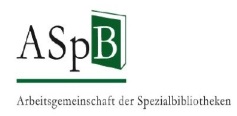 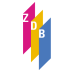 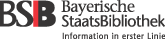 Vertretungen der Öffentlichen Bibliotheken
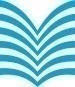 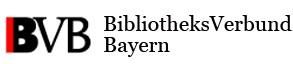 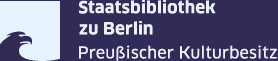 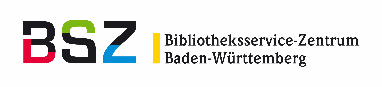 Schulungsunterlagen derAG RDA
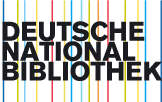 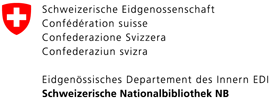 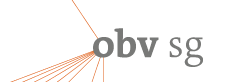 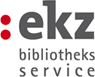 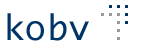 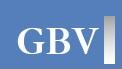 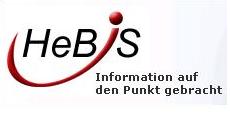 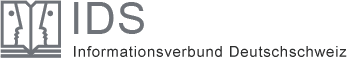 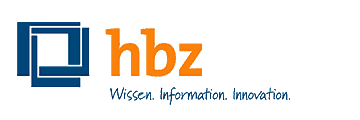 Änderungen bei Körperschaften und Konferenzen mit dem RDA-Vollumstieg
AG RDA Schulungsunterlagen – Modul GND: Körperschaften/Konferenzen Vollumstieg Februar/März 2016
Definition Körperschaften und Konferenzen: RDA 11.0
„Typische Beispiele für Körperschaften sind Verbände, Institutionen, Firmen, gemeinnützige Unternehmen, Gebietskörperschaften, staatliche Behörden, Projekte und Programme, religiöse Gruppen, lokale Kirchengemeinden, die durch den Namen der Kirche identifiziert werden, und Konferenzen. 
Ad-hoc-Ereignisse (z. B. Sportwettkämpfe, Ausstellungen, Expeditionen, Messen und Feste) sowie Wasser- und Raumfahrzeuge (z. B. Schiffe und Raumschiffe) werden als Körperschaften betrachtet.“
Modul GND: Körperschaften/Konferenzen  Vollumstieg Februar/März 2016
3
Erläuterungen zu RDA 11.0
Erläuterung 1 (keine Änderung): 
Nur feste Vereinigungen gelten als Körperschaft, keine losen Verbindungen, z.B. Duette, Künstler, die nur zu bestimmten Gelegenheiten zusammen auftreten oder ausstellen.

Erläuterung 2: (ab dem Vollumstieg) ++ neu ++
Mit dem Vollumstieg gelten die Ausnahmen nach RAK nicht mehr; d.h. es werden beispielsweise Konferenzen ohne Konferenzbegriff sowie Expeditionen erfasst, alle Arten von Spitzen- und Informationsorganen, Zeitschriftenredaktionen u.ä.
Modul GND: Körperschaften/Konferenzen  Vollumstieg Februar/März 2016
4
Erläuterungen zu RDA 11.0
Erläuterung 2: (ab dem Vollumstieg) ++ neu ++ (Fortsetzung)
Wasser- und Raumfahrzeuge als geistige Schöpfer (z. B. für Logbücher) werden als Körperschaftsdatensätze erfasst und bei Homonymität mit dem Zusatz „Körperschaft“ von dem Sachschlagwort für das Fahrzeug unterschieden.  
Programme und Projekte sind Förderprogramme, Entwicklungsprojekte u.ä. 
Softwareprogramme der Sacherschließung bleiben weiterhin Sachbegriffe.
Modul GND: Körperschaften/Konferenzen  Vollumstieg Februar/März 2016
5
[Speaker Notes: Zu Projekten: Sonstige, nur allgemein als Projekte bezeichnete Unternehmungen fallen 
nicht unter diese Definition! Keine Einzelausstellungen, die „Projekt“ im Namen haben, ansetzen!
ACHTUNG EH-K-18 noch nicht online!]
Erläuterungen zu RDA 11.0
Erläuterung 3: (ab dem Vollumstieg) ++ neu letzter Absatz ++ 
Konferenzen: 
Konferenzen nach RDA sind auch Konferenzen usw. ohne Konferenzbegriff, Expeditionen sowie Ehrungen, Preisverleihungen (nur die Veranstaltungen, nicht die Preise an sich), Wettbewerbe usw. Keine Konferenzen sind z.B. TV-Sendungen und Konzerte.
...
Modul GND: Körperschaften/Konferenzen  Vollumstieg Februar/März 2016
6
Erläuterungen zu RDA 11.0
Erläuterung 3: ++ neu letzter Absatz ++(Fortsetzung):
Konferenzen: 
In der Formalerschließung werden nur diejenigen Ausstellungen als Körperschaften betrachtet, die wiederkehrend unter dem selben Namen erscheinen (z.B. Documenta, Biennale di Venezia, Triennale Kleinplastik).
Normdatensätze für Einzelausstellungen werden nur dann angelegt, wenn sie in der Sacherschließung als Thema benötigt werden.
(Das betrifft auch Wanderausstellungen: Sie werden in der FE nur erfasst, wenn sie in verschiedenen Jahren mit verschiedenen Inhalten unter dem selben Namen auftreten.)
Modul GND: Körperschaften/Konferenzen  Vollumstieg Februar/März 2016
7
Körperschaften, die mit dem RDA-Umstieg erfasst werden
Zeitschriftenredaktionen (RAK §631 ERL 1)
Musik-/Künstlergruppen aus Vor- und Familiennamen (RAK §631 ERL3) (aber nur für feste Verbindungen; vgl. ERL 1 zu RDA 11.0)
Abteilungen eines Organs einer Gebietskörperschaft oder Religionsgemeinschaft, deren Name mit bestimmten Begriffen gebildet wurde (RAK 449,4; 468,4: Abteilung, Referat, Dezernat, Gruppe und dgl. bzw. fremdsprachliche Entsprechungen)
Modul GND: Körperschaften/Konferenzen  Vollumstieg Februar/März 2016
8
Körperschaften, die mit dem RDA-Umstieg erfasst werden
Spitzen- und Informationsorgane (RAK §435)
Amtsinhaber*innen, Regierungschef*innen, geistliche Würdenträger*innen in ihrer Funktion als Vertreter*innen einer Organisation/Körperschaft
Wasser- und Raumfahrzeuge
Expeditionen, Programme, Projekte (RAK §682)
Konferenzen ohne Konferenzbegriff (RAK §681)
Modul GND: Körperschaften/Konferenzen  Vollumstieg Februar/März 2016
9
[Speaker Notes: Ein Kongress wird nicht als Körperschaft behandelt, wenn seine Bezeichnung 
• nur aus einem einfachen oder durch formale Attribute erweiterten Kongressbegriff besteht; 
• nur aus einem einfachen oder durch formale Attribute erweiterten Kongressbegriff und dem Namen der abhaltenden oder veranstaltenden Körperschaft besteht. Dies gilt auch, wenn der Name der Körperschaft nach der geltenden Rechtschreibung in ununterbrochener Buchstabenfolge mit dem Kongressbegriff geschrieben werden kann; 
Anm. 1: Veröffentlichungen derartiger Kongresse gelten als Veröffentlichungen der abhaltenden oder veranstaltenden Körperschaft. 
Anm. 2: Teile des Namens der abhaltenden oder veranstaltenden Körperschaft, aus denen nicht hervorgeht, dass es sich um eine Körperschaft handelt, gelten nicht als Name der abhaltenden oder veranstaltenden Körperschaft. 
• nur aus einem Thema ohne Kongressbegriff besteht.]
Beispiele: Zeitschriftenredaktionen
Vorlage: 
Redaktion „Das Personal-Büro in Recht und Praxis“
110 $k Redaktion „Das Personal-Büro in Recht und Praxis“

Vorlage: Hrsg.: Redaktion 'Große Freiheit'
110 $k Redaktion „Große Freiheit“
Modul GND: Körperschaften/Konferenzen  Vollumstieg Februar/März 2016
10
Beispiele: Zeitschriftenredaktionen
Modul GND: Körperschaften/Konferenzen  Vollumstieg Februar/März 2016
11
Beispiele: Musik-/Künstlergruppen, deren Namen nur aus Vor- und Zunamen bestehen
Gregory Maass & Nayoungim 
Gabriele & Helmut Nothhelfer 
Birgit und Claus Hartmann

Angus & Julia Stone 
Ike & Tina Turner
Alice Cooper (Musikgruppe)
Modul GND: Körperschaften/Konferenzen  Vollumstieg Februar/März 2016
12
[Speaker Notes: Der Tatbestand einer festen Verbindung gemäß RDA 11.0 muss gegeben sein. Ein Hinweis darauf ist eine eigene Homepage oder ein Eintrag in Wikipedia:
Angus & Julia Stone (http://de.wikipedia.org/wiki/Angus_%26_Julia_Stone)
Gregory Maass & Nayoungim (http://de.wikipedia.org/wiki/Gregory_Maass_%26_Nayoungim)
Gabriele & Helmut Nothhelfer (http://de.wikipedia.org/wiki/Gabriele_%26_Helmut_Nothhelfer)
Birgit und Claus Hartmann (http://de.wikipedia.org/wiki/Birgit_und_Claus_Hartmann)

Ggf. erläuternder Begriff gemäß 11.7.1.4]
Beispiele: Musik-/Künstlergruppen, deren Namen nur aus Vor- und Zunamen bestehen
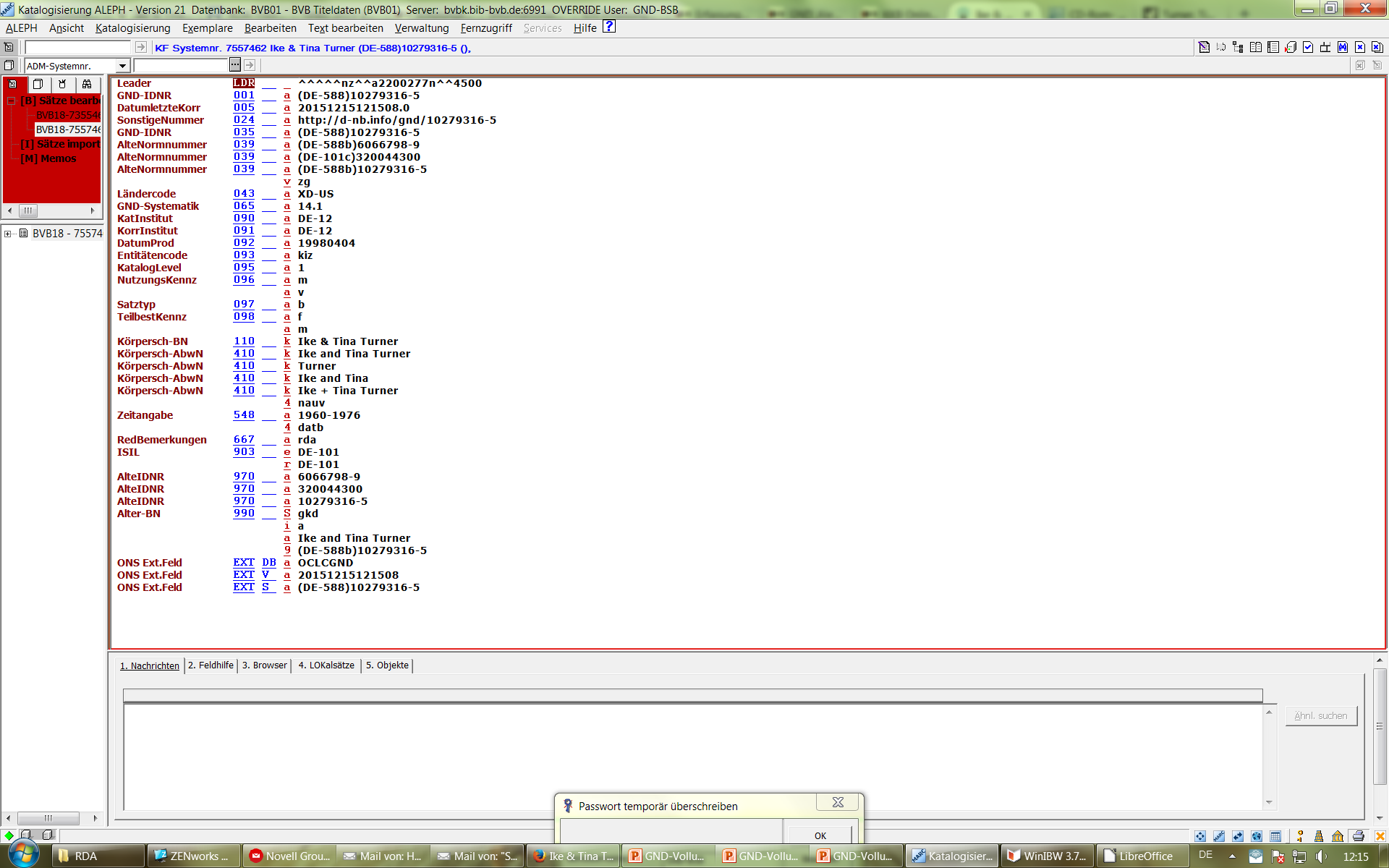 Modul GND: Körperschaften/Konferenzen  Vollumstieg Februar/März 2016
13
Beispiele: Musik-/Künstlergruppen, deren Namen nur aus Vor- und Zunamen bestehen
Modul GND: Körperschaften/Konferenzen  Vollumstieg Februar/März 2016
14
Beispiele: Exekutiv-, Informations- und Spitzenorgane
Zugehörige Erfassungshilfe: EH-K-12

110 $k Sozialdemokratische Partei Deutschlands $b Vorstand

110 $k Bundesbahndirektion Hamburg $b Pressedienst

110 $k München $b Stadtrat
Modul GND: Körperschaften/Konferenzen  Vollumstieg Februar/März 2016
15
Beispiele: Exekutiv-, Informations- und Spitzenorgane
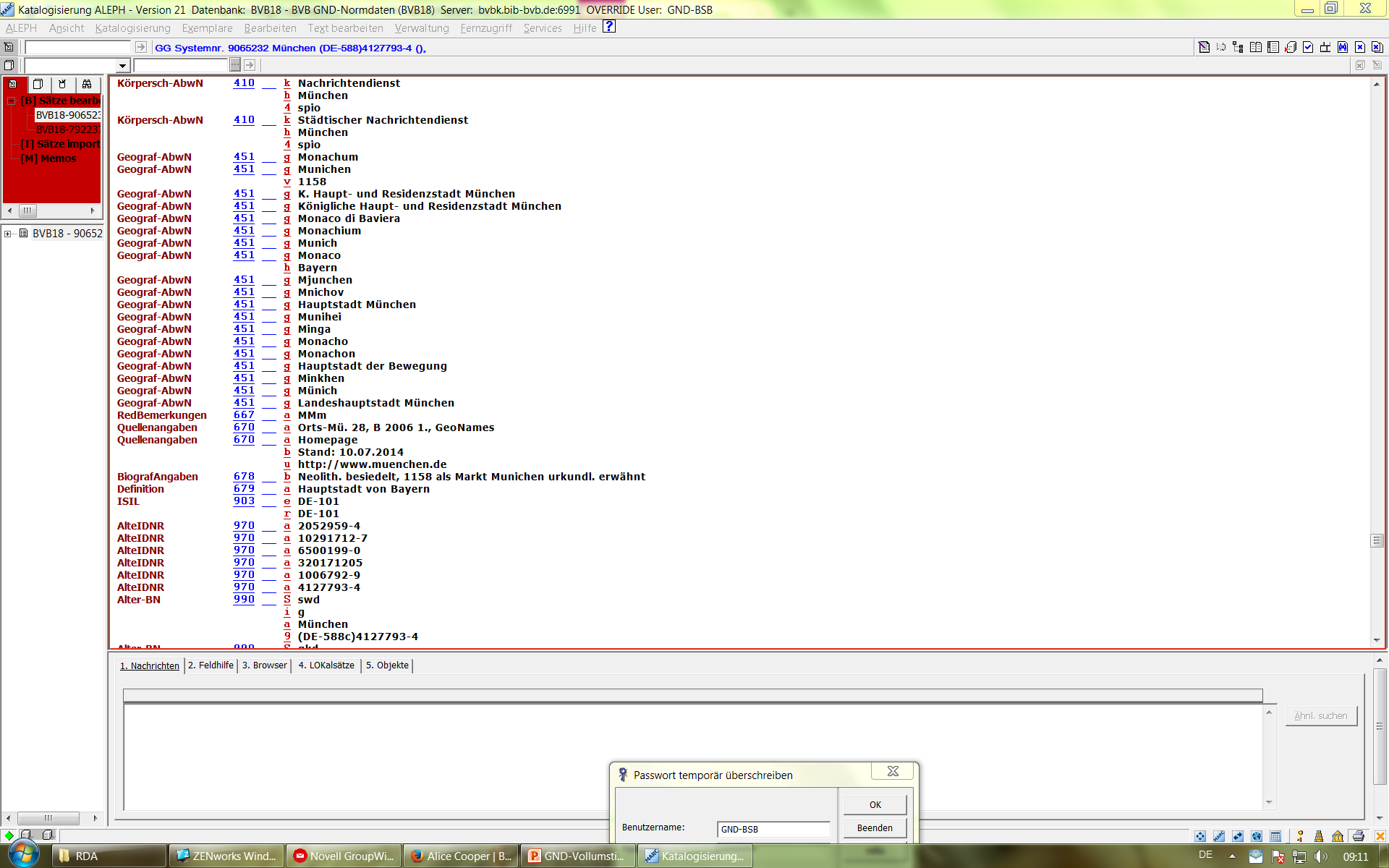 Modul GND: Körperschaften/Konferenzen  Vollumstieg Februar/März 2016
16
Beispiele: Exekutiv-, Informations- und Spitzenorgane
Modul GND: Körperschaften/Konferenzen  Vollumstieg Februar/März 2016
17
Beispiele: Exekutiv-, Informations- und Spitzenorgane
Modul GND: Körperschaften/Konferenzen  Vollumstieg Februar/März 2016
18
Beispiele: Amtsinhaber*innen/Regierungschef*innen/geistliche Würdenträger*innen
Zugehörige Erfassungshilfe: EH-K-13

Deutschland. Bundeskanzlerin (2005- : Merkel)
110 $k Deutschland $b Bundeskanzlerin $h 2005- : Merkel

Katholische Kirche. Papst (1939-1958 : Pius XII.)
110 $k Katholische Kirche $b Papst $h 1939-1958 : Pius XII.
Modul GND: Körperschaften/Konferenzen  Vollumstieg Februar/März 2016
19
Beispiele: Amtsinhaber*innen/Regierungschef*innen/geistliche Würdenträger*innen
Modul GND: Körperschaften/Konferenzen  Vollumstieg Februar/März 2016
20
Beispiele: Amtsinhaber*innen/Regierungschef*innen/geistliche Würdenträger*innen
Benutzungshinweis in Feld 680: „Die Sacherschließung verwendet für Sekundärliteratur über eine Person ausschließlich den Personennormdatensatz.“
 
„Der Körperschaftsdatensatz wird in der Sacherschließung nur dann verwendet bzw. erfasst, wenn der Amtsträger gemäß RDA 19.2.1.1.2 als geistiger Schöpfer einer offiziellen Verlautbarung im Normdatensatz für dieses Werk als Beziehung, codiert mit aut1, erfasst werden muss.“ (EH-K-13)
Modul GND: Körperschaften/Konferenzen  Vollumstieg Februar/März 2016
21
Beispiele: Raumfahrzeuge, Schiffe u.ä.
„The log of the Bon Homme Richard / with introduction by Louis F. Middlebrook“ 

Normierter Sucheinstieg für den geistigen Schöpfer: 
110 $k Bon Homme Richard $h Körperschaft

… und das Fahrzeug  als Gegenstand in der Sacherschließung:
150 $s Bon Homme Richard $h Schiff
Modul GND: Körperschaften/Konferenzen  Vollumstieg Februar/März 2016
22
Beispiele: Projekte, Programme u.ä.
EICOS: http://www.eicos.mpg.de/
Ein Förderprogramm der EU
EICOS (in der GND bereits vorhanden, aber als Sachbegriff; muss als Körperschaft neu erfasst und der vorhandene Datensatz umgelenkt werden)

Projekt Dariah-DE: https://de.dariah.eu/
 Dariah-DE
Modul GND: Körperschaften/Konferenzen  Vollumstieg Februar/März 2016
23
Beispiele: Projekte, Programme u.ä.
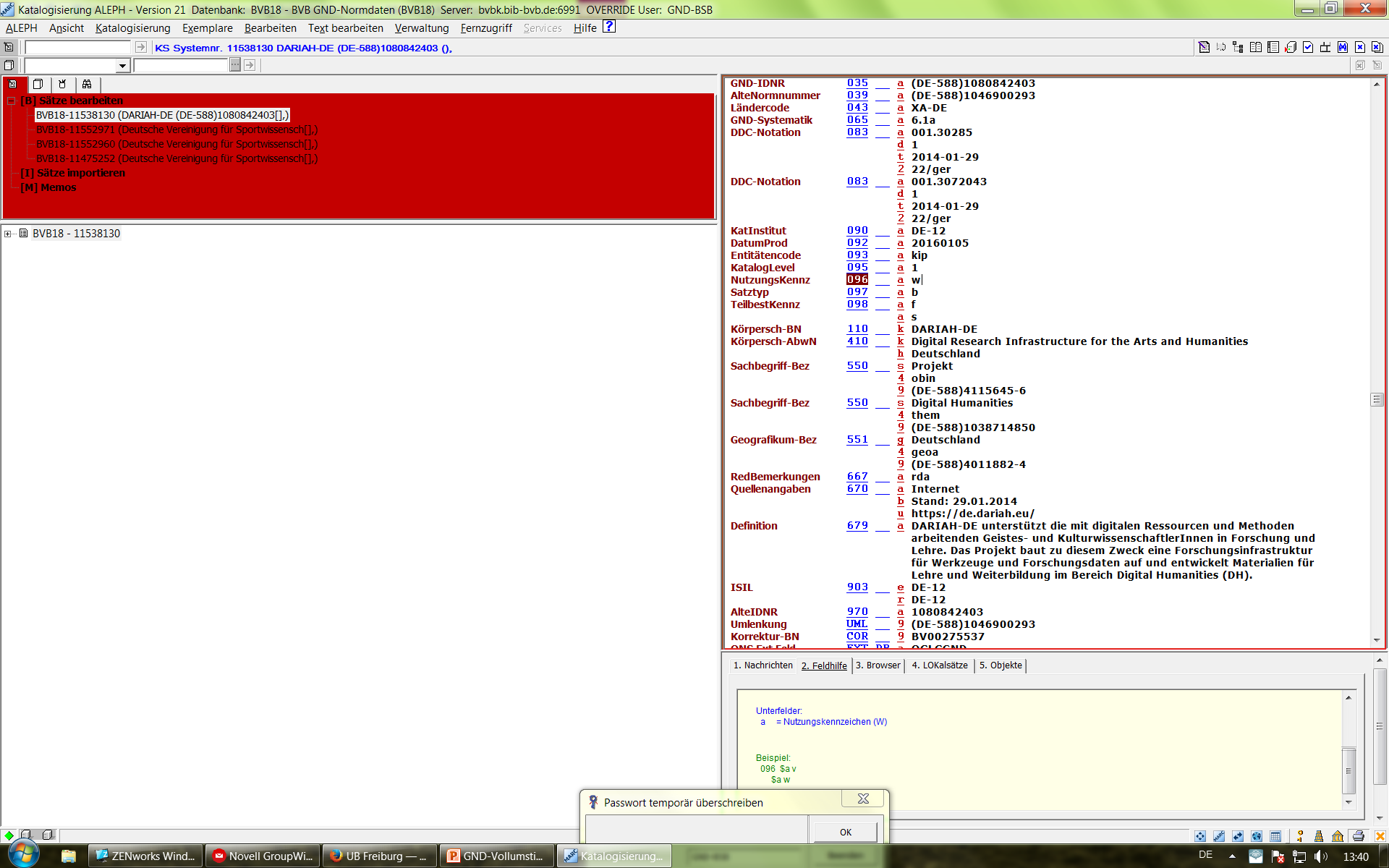 Modul GND: Körperschaften/Konferenzen  Vollumstieg Februar/März 2016
24
Änderungen bei Konferenzen: neue Konferenz-Entitäten nach RDA
Expeditionen (neu für FE)
Konferenzen ohne Konferenzbegriff (neu für FE)
Konferenzen, deren Namen nur aus Veranstalter und Konferenzbegriff besteht (neu für FE)
untergeordnete Konferenzen (neu für FE) (vgl. RDA 11.2.2.14.3 und 11.2.2.14.6)
Konferenzfolgen (neu für FE) (vgl. RDA 11.13.1.8.2)
Legislaturperioden (vgl. RDA 11.2.2.19.3)
Modul GND: Körperschaften/Konferenzen  Vollumstieg Februar/März 2016
25
Änderungen bei Konferenzen: neue Konferenz-Entitäten nach RDA
ACHTUNG: Für Einzelausstellungen werden in der Formalerschließung keine Normdatensätze mehr angelegt!



In der Sacherschließung werden Einzelausstellungen weiterhin als Normdatensatz angelegt, wenn sie als Thema benötigt werden.
Modul GND: Körperschaften/Konferenzen  Vollumstieg Februar/März 2016
26
[Speaker Notes: Vgl. ERL 3 zu 11.0
ABER: Feld 064a!
064 	a Ausstellungskatalog
	x Institution
	y Jahr
	z Ort]
Beispiele: Expeditionen als Konferenzen
British Antarctic Terra Nova Expedition (1910-1913)
111 $e British Antarctic Terra Nova Expedition 	$d 1910-1913

Sowjetische Antarktisexpedition (7. : 1962)
111 $e Sowjetische Antarktisexpedition $n 7. $d 1962

Great Barrier Reef Photorespiration Expedition (1973)
111 $e Great Barrier Reef Photorespiration Expedition 	$d 1973
Modul GND: Körperschaften/Konferenzen  Vollumstieg Februar/März 2016
27
Beispiele: Expeditionen als Konferenzen
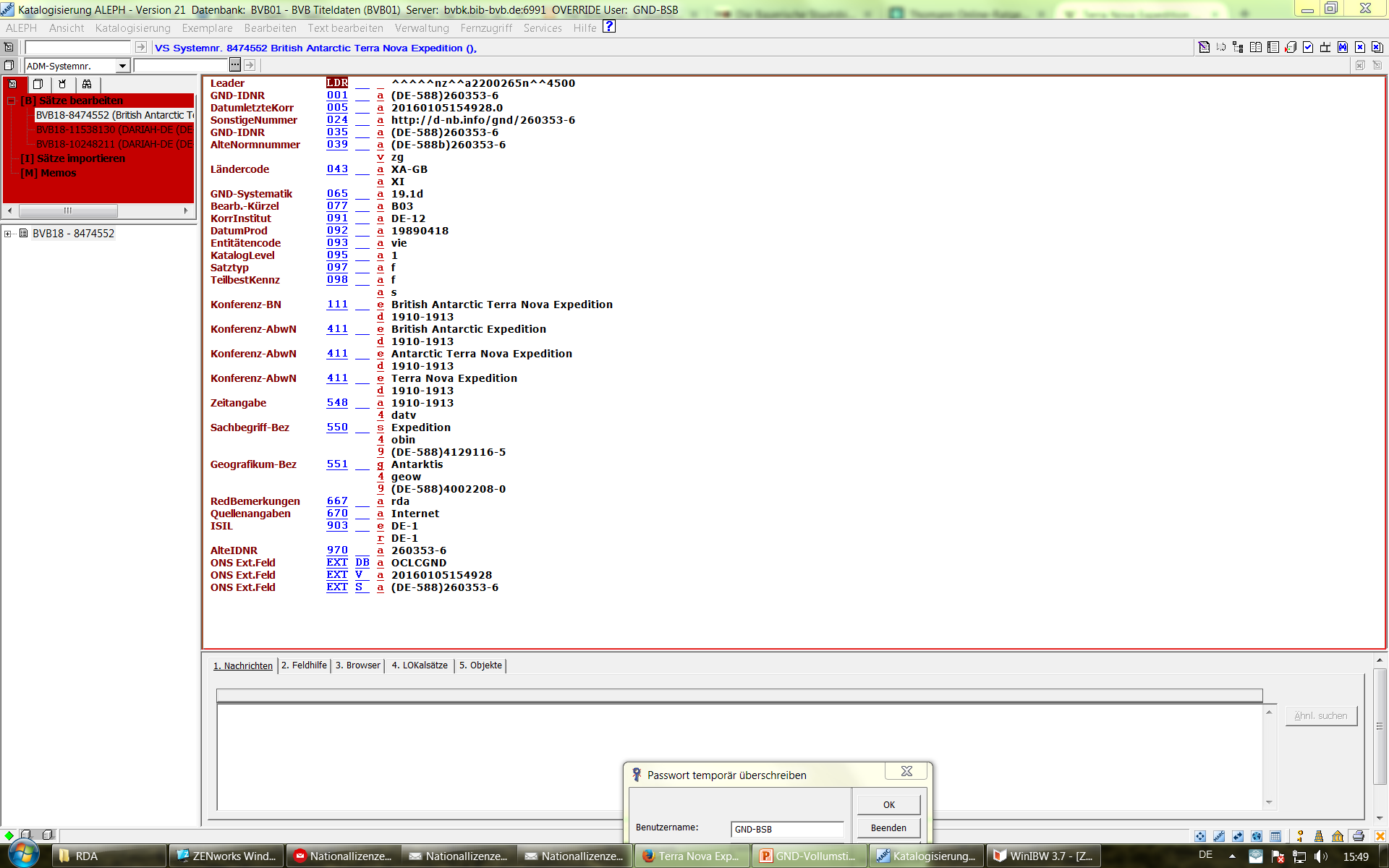 Modul GND: Körperschaften/Konferenzen  Vollumstieg Februar/März 2016
28
Beispiele: Konferenzen ohne Konferenzbegriff
Cities and gods – interdisciplinary perspectives  (Veranstaltung)(2007 : Durham)
111 $e Cities and gods – interdisciplinary perspectives $h Veranstaltung $d 2007 $c Durham 

GardenLife (Veranstaltung)(14. : 2014 : Reutlingen) 
111 $e GardenLife $h Veranstaltung $n 14. $d 2014 $c Reutlingen
Modul GND: Körperschaften/Konferenzen  Vollumstieg Februar/März 2016
29
[Speaker Notes: s.a. EH-K-06 Gleichnamigkeit, s. AWR zu RDA 11.7]
Beispiele: Konferenzen ohne Konferenzbegriff
Modul GND: Körperschaften/Konferenzen  Vollumstieg Februar/März 2016
30
Beispiele: Konferenzname nur Veranstalter und Konferenzbegriff
Vorlage: Annual Meeting of the International Whaling Commission
111 $e International Whaling Commission $b Annual Meeting

Vorlage: Jahrestagung der Arbeitsgruppe Europäisches und
Internationales Arbeits- und Sozialrecht (EIAS) 
111 $e Deutscher Arbeitsgerichtsverband $b Arbeitsgruppe EIAS $b Jahrestagung
Modul GND: Körperschaften/Konferenzen  Vollumstieg Februar/März 2016
31
[Speaker Notes: Konferenznamen = Veranstalternamen + Konferenzbegriff  Zuordnung zu RDA 11.2.2.14.6 (Name der ÜO vollständig im Namen der UO enthalten)  unselbstständige Ansetzung.]
Untergeordnete Konferenzen: Erläuterung zu RDA 11.2.2.14.6
Erläuterung 2 (geändert, erster Abschnitt ist erweitert):
Ist der vollständige bevorzugte Name der übergeordneten Körperschaft im Namen der untergeordneten Körperschaft enthalten, erfassen Sie diese unselbstständig.
Wenn der Name der übergeordneten Körperschaft mehr als eine hierarchische Einheit umfasst, wenden Sie die Anweisung bezüglich des vollständigen Namens nur auf die direkt übergeordnete Körperschaft an.
Modul GND: Körperschaften/Konferenzen  Vollumstieg Februar/März 2016
32
[Speaker Notes: Körperschaft, die keiner Gebietskörperschaft zugehörig ist, mit einem Namen, der den vollständigen Namen der übergeordneten oder zugehörigen Körperschaft enthält]
Untergeordnete Konferenzen: Erläuterung zu RDA 11.2.2.14.6
Erläuterung 2 (Fortsetzung):
Beispiel: 
Jahrestagung der dvs-Sektion Biomechanik vom 13. - 15. März 2013 in Chemnitz

Direkte Überordnung „Sektion Biomechanik“ ist vollständig im Konferenznamen enthalten 
 unselbstständige Ansetzung

111 $e Deutsche Vereinigung für Sportwissenschaft $b Sektion Biomechanik $b Jahrestagung $d 2013 $c Chemnitz
Modul GND: Körperschaften/Konferenzen  Vollumstieg Februar/März 2016
33
[Speaker Notes: Reihenfolge der Unterfelder beachten, werden nicht automatisch richtig sortiert!]
Beispiele: Konferenzfolgen
„Wenn der Sucheinstieg eine Reihe von Konferenzen usw. repräsentiert, fügen Sie nicht die Zählung, das Datum oder den Ort der Konferenzen usw. hinzu.“ (RDA 11.13.1.8.2)

Guangzhou Triennal 

ggf. Ergänzungen bei Gleichnamigkeit oder Verwechslungsgefahr:
Jornadas des Estudios Históricos (Salamanca)

Jornadas des Estudios Históricos (Universidad del País Vasco)
Modul GND: Körperschaften/Konferenzen  Vollumstieg Februar/März 2016
34
[Speaker Notes: Wenn Ergänzungen erforderlich sind, um mehrere Reihen von Konferenzen usw. mit demselben oder einem Namen zu unterscheiden, der so ähnlich ist, dass sie verwechselt werden können, wenden Sie die Bestimmungen unter 11.13.1.2–11.13.1.7 an, sofern zutreffend.]
Legislaturperioden
Erläuterung 2 zu RDA 11.2.2.19.3 ++ neu ++
Fortlaufende Ressourcen, die sich über mehr als eine Legislaturperiode erstrecken, werden mit den übergeordneten Datensätzen der gesetzgebenden Körperschaften verknüpft, z. B. mit „Deutschland. Deutscher Bundestag“.

Die untergeordneten Datensätze für die einzelnen Legislaturperioden werden bei Bedarf nach RDA erfasst. Die Verwendung erfolgt weitgehend im Bereich Monografien.
Modul GND: Körperschaften/Konferenzen  Vollumstieg Februar/März 2016
35
Beispiele: Legislaturperioden
USA. Congress (107. : 2001–2002)

111 $e USA $b Congress $n 107. $d 2001-2002
Modul GND: Körperschaften/Konferenzen  Vollumstieg Februar/März 2016
36
Redaktionsabsprachen
Fall 1: 
Es werden ganz neue Entitäten erfasst (z.B. Amtsinhaber*innen, Schiffe als geistige Schöpfer).

Daraus folgt:
Mit dem Vollumstieg werden die neuen Entitäten erfasst; rückwirkend werden keine Titel umgehängt.
Modul GND: Körperschaften/Konferenzen  Vollumstieg Februar/März 2016
37
Redaktionsabsprachen
Fall 2:
Falls vorhanden, werden vorhandene Körperschafts- bzw. Konferenz-Datensätze der FE oder SE benutzt (ACHTUNG: Datensätze einer anderen Satzart, z.B. bei Expeditionen der Sachbegriff der SE, können nicht benutzt werden).
Falls der Datensatz in der zutreffenden Satzart noch nicht vorhanden ist, diesen bitte neu erfassen (und ggf. Datensatz der nicht mehr zulässigen Satzart auf den neuerfassten Datensatz umlenken).
Modul GND: Körperschaften/Konferenzen  Vollumstieg Februar/März 2016
38
Redaktionsabsprachen
Fall 2, Sonderfall Spitzenorgane etc.:
Falls Satz vorhanden, Benutzungshinweis über die Nichtverwendung durch die FE löschen
Bei Bedarf Herauslösen von Exekutiv-, Spitzen-, und Informationsorganen aus vorhandenen Datensätzen; dann Mailboxverkehr zur Information
Es wird empfohlen, die Titel umzuhängen.
Hinweis ergänzen, dass bis zum RDA-Vollumstieg die betreffende untergeordnete Körperschaft unter der Hauptkörperschaft erfasst wurde
Modul GND: Körperschaften/Konferenzen  Vollumstieg Februar/März 2016
39
[Speaker Notes: S. Beispiel auf Folien 17 und 18
Benutzungshinweis in 680: Datensatz nicht für Titelverknüpfungen in der Formalerschließung verwenden. Titelverknüpfungen in der Formalerschließung erfolgen stattdessen mit der übergeordneten Körperschaft.]
Redaktionsabsprachen
Fall 3: 
Bestimmte Entitäten entfallen für die Formalerschließung: Einzelausstellungen einschließlich Einzel-Verkaufs-ausstellungen und Einzelauktionen (vgl. ERL 3 zu RDA 11.0)

Daraus folgt:
Mit dem Vollumstieg werden diese in der Formalerschließung nicht  mehr erfasst; rückwirkend werden keine Titel korrigiert. 
Folgende redaktionelle Bemerkung wird im Feld 667 erfasst: „Mit dem RDA-Vollumstieg 2016 nicht mehr in der FE zu benutzen“.
Modul GND: Körperschaften/Konferenzen  Vollumstieg Februar/März 2016
40
Redaktionsabsprachen: Aufhebung der Normierung bei Universitäten, technischen Hochschulen und Gesamthochschulen
Universitäten, technische Hochschulen und Gesamt-hochschulen werden ab dem Vollumstieg unter ihrem jeweiligen Namen erfasst.
Der bevorzugte Name muss überprüft und ggf. angepasst werden.
Ggf. müssen die Datensätze gesplittet und Vorgänger und Nachfolger-Beziehungen angelegt werden.
Modul GND: Körperschaften/Konferenzen  Vollumstieg Februar/März 2016
41
Redaktionsabsprachen: Aufhebung der Normierung bei Universitäten, technischen Hochschulen und Gesamthochschulen
Von Oktober 2015 – Dezember 2015
Überprüfung und Bearbeitung der Grunddatensätze (= Datensätze für die Hochschule an sich; ca. 400), ohne Vorgänger zu berücksichtigen
Prioritär ohne Mailbox 
Wenn möglich kooperativ nach dem Regionalprinzip
Modul GND: Körperschaften/Konferenzen  Vollumstieg Februar/März 2016
42
Redaktionsabsprachen: Aufhebung der Normierung bei Universitäten, technischen Hochschulen und Gesamthochschulen
Eintragen einer zusätzlichen 667 bei Änderung bzw. Überprüfung: 667 RDA-Release 10.2015 
Hinweis auf mögliche Splits durch eine 667:„Mögliche Vorgängerdatensätze aufgrund von Namensänderung sind bei Bedarf zu erfassen.“

Ab Januar 2016
Aufarbeiten der abhängigen Datensätze (wenn möglich mit technischer Unterstützung)
Modul GND: Körperschaften/Konferenzen  Vollumstieg Februar/März 2016
43
Geschafft!

Fragen, Anregungen, Blumen und Schokolade an: 
GND-Redaktion@bsb-muenchen.de
Modul GND: Körperschaften/Konferenzen  Vollumstieg Februar/März 2016
44